Обучение целенаправленому общению с помощью PECS
Товкес Юлия Владимировна
кафедра логопедии
Института коррекционной педагогики и психологии
НПУ им.М.П.Драгоманова
г.Киев,Украина
Система альтернативной коммуникации с помощью PECS
Цель: формирование целенаправленного общения.
Общение - это поведение направлено на другого человека, который, в свою очередь, обеспечивает связанное с этим поведением социальное или материальное подкрепление. 
Навыки общения:
1. Спонтанные обращения. 
2. Обращения в ответ на вопрос. 
3. Повторение заданной модели. 
Подсказка ≠ Спонтанность ≠ Повторение
9 важнейших навыков общения
Продуктивные навыки:
Навыки восприятия:
Просьба о поощрении.
Просьба о помощи.
Просьба о перерыве.
Ответ «Нет» на вопрос «Ты хочешь?». 
Ответ «Да» на вопрос «Ты хочешь?»
Реакция на просьбу «Подожди».
Реакция на сообщение о смене деятельности.
Выполнение инструкций.
Соблюдение расписания.
Подготовительний этап
Для того, чтобы поощрять у ребенка развитие общения, необходимо организовать такую ​​среду в которой мы: 
Создаем большое количество возможностей для общения. 
Знаем об актуальном уровне развития навыков общения и можем планировать дальнейшее обучение. 
Всегда ждем от ребенка общения.
Оценка подкрепляющих стимулов:
Поговорить с близкими о предпочтениях ребенка и составить таблицу «Перечень предпочтений»:
Определение иерархии поощрений:
Подготовка материалов
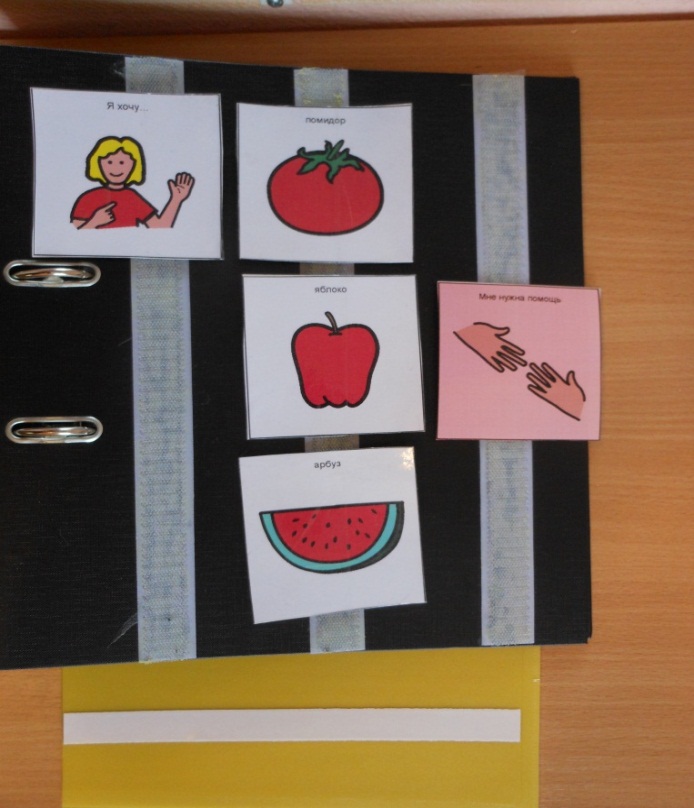 Этап 1
"Как" осуществлять общение.
Цель: научить ребенка увидев желаемый предмет брать изображение этого предмета, дотягиваться до Собеседника и обменивать карточку на предмет.
Учебная среда: ребенок и два педагога сидят на полу. Один из педагогов - Собеседник, сидит напротив ребенка, другой - помощник за спиной ребенка. Собеседник держит наиболее желаемый предмет так, чтобы ребенок не смог дотянуться до него. Изображение предмета лежит на столе.
Требования к этапу:
Участие двух педагогов.
Вербальные подсказки не использовать.
Использование одной карточки. 
Следует стараться создавать 30-40 ситуаций, в которых у ребенка возникает необходимость что-то попросить.
Используйте различные типы подкрепляющих стимулов: пища, игрушки и др.
Подбирайте карточки такого размера, который соответствует моторным возможностям ребенка.
Стратегия обучения
Обратная последовательность: заключается в обучение последовательности действий за счет поощрения успешного выполнения последнего действия, далее - предпоследнего и т.д. Педагог помогает ребенку на первых шагах последовательности, а на завершающих - постепенно ослабляет, что приводит к полному отсутствию подсказки в конце цепочки действий.
 Последовательность действий: 
Взять изображение → Дотянуться до Собеседника → Положить карточку ему в руку
Стратегия обучения:
Подсказки при помощи двух человек : стратегия предполагает участие двух человек . Первый - Собеседник - общается с ребенком , второй - помощник - подсказывает ребенку, находясь за спиной ребенка не вступая с ребенком в социальный контакт. Помощник отменяет подсказки, используя стратегию обратной последовательности.
Задача Собеседника :
Привлечение внимания ребенка .
Поощрять обмен карточки на предмет .
Сочетание социального и материального поощрения.
Вовремя открыть ладонь.
Задача Помощника :
Дождаться инициативы ученика.
Помочь ученику обменять карточку на предмет.
Постепенно отменять подсказку.
Этап 2
Расстояние и настойчивость
Цель: научить ребенка подходить к своему индивидуальному альбому, брать с него карточку, подходить к педагогу, привлекать к себе его внимание и обменивать карточку на желаемый предмет.
Учебная среда: прикрепить карточку с изображением наиболее желаемого предмета на первой странице альбома. Ребенок и Собеседник сидят друг напротив друга.
Требования к этапу:
Не использовать вербальные подсказки.
Использование многих картинок, но каждую по очереди. 
Часто проводить оценку подкрепляющих стимулов.
Работа с различными собеседниками. 
Создавайте большое количество возможностей для спонтанных просьб.
 Навык, которую подкрепляем на этом этапе - передвижение.
Стратегия обучения:
Формирование: это обучение новым навыкам с помощью «повышения ставок». Для этого Собеседник поощряет любое поведение ребенка, если оно хоть немного лучше предыдущего. На 2 этапе мы формируем навык передвижения на больших расстояниях, чтобы добраться до альбома, а затем к Собеседнику. Для этого Собеседник перед каждой пробой немного дальше отходит от ребенка или немного отдаляет от него карточки. 
Подсказка с участием двух людей.
Исправление ошибок:
Обратный ход: проведите ребенка по цепочке действий до последнего правильно выполненного действия, дальше помогите физически завершить последовательность. Обеспечьте закрепление навыка передвижения.
Этап 3
Различение карточек
Цель: научить ребенка просить желаемый предмет выбрав необходимую карточку из набора подойти к Собеседнику и дать ему карточку.
Учебная среда: ребенок и Собеседник сидят за столом. Подготовьте несколько карточек с изображением желаемых предметов и карточки с изображением нежелательных предметов и сами предметы.
Требования к этапу:
Отсутствие вербальных подсказок.
Часто проводить проверку соответствия. 
Работа с различными собеседниками. 
Большое количество ситуаций для спонтанных просьб в течение дня. 
Изменение расстановки карточек на альбоме
Стратегия обучения:
Обучение с помощью отдельных проб: методика состоит из четырех последовательных шагов: 1.Предложение Собеседника (он размещает на альбоме 2 карточки и привлекает внимание ребенка).
2.Реакция ребенка (ребенок выбирает карточку и дает ее Собеседнику). 
3.Результат (ребенок получает желанный предмет).
4.Отвлекающий стимул (ребенок ест или играет).
Исправления ошибок:
Четыре шаговая процедура исправления ошибок: 1.Смоделируйте или покажите. 
2.Подскажите. 
3.Переключите на другой короткое задачи.
4.Повторите.
Этап 4
Структура предложения
Цель: научить ребенка просить предметы в форме фразы выполняя следующую последовательность: подойти к альбому для занятий, взять карточку «Я хочу» и разместить на шаблоне, взять карточку с изображением желаемого предмета и разместить на шаблоне, взять шаблон, подойти к Собеседнику и передать ему шаблон.
Учебная среда: ребенок и Собеседник сидят лицом друг к другу, перед ребенком альбом, шаблон для предложений, карточка «Я хочу», карточки с изображенными предметами, у Собеседника любимые предметы ребенка.
Требования к этапу:
Отсутствие вербальных подсказок. 
Часто проводить проверку соответствия. 
Большое количество ситуаций для спонтанных просьб в течение дня. 
Использование стратегии обратных шагов для обучения.
 При обучении новым действиям необходимо упрощать некоторые элементы, а затем постепенно снова их вводить.
Стратегия обучения:
Обратная последовательность.
Подсказка с задержкой: эта стратегия сочетает в себе подсказку и естественный сигнал, который в дальнейшем будет вызывать нужное поведение. Дайте естественный сигнал и если ребенок за определенный интервал времени не выполняет действие - дайте подсказку. Чтобы стратегия была эффективной, используйте дифференцированное поощрение. 
Исправление ошибок: 

Стратегия обратного хода.
Качества предметов
Цель: научить ребенка просить предметы составляя предложения с помощью шаблона, состоящего из карточек: «Я хочу», признака, желаемого предмета, и обменивать это предложение на предмет.
Требования к этапу: 
1.Отсутствие вербальных подсказок. 
2.Частое проведение проверки соответствия. 
3.Занятия с разными людьми. 
4.Использование нескольких образцов при обучения какому-либо понятию.
Стратегия обучения:
Обратная последовательность.
Отдельные пробы.

Исправление ошибок:
Четырешаговая процедура.
Оценка подкрепляющих стимулов:
Этап 5
Ответ на вопрос «Что ты хочешь?»
Цель: научить ребенка спонтанно просить различные предметы и отвечать на вопрос «Что ты хочешь?"
Требования к этапу: 
1.Словесное и материальное поощрение каждого правильного ответа ребенка. 
2.Использование стратегии «Задержка подсказки» во-время обучения. 
3.Создание ситуаций для спонтанных просьб и ответов на вопрос «Что ты хочешь?"
Стратегия обучения:
Задержка подсказки.

Исправление ошибок:

Задержка подсказки.
Этап 6
Комментарии
Цель: научить ребенка отвечать на вопрос «Что ты хочешь?», «Что ты видишь?», «Что ты слышишь?», «Что это?», а также спонтанно просить и комментировать.
Учебная среда: перед ребенком находится альбом для занятий, карточка «Я хочу», «Я слышу», «Я вижу» и карточки с изображением знакомых предметов. В Собеседника - предметы или фотографии этих предметов.
Требования к этапу:
Подготовьте поощрения, которые соответствуют ситуации общения: просьба - социальные и материальные, комментирование - социальные.
Используйте «задержку подсказки отрабатывая ответы на вопросы. Провести обучение различению вводных карточек.
Стратегия обучения:
Задержка подсказки.
Обучение различению.

Исправление ошибок:
Четырешаговая процедура.
В презентации использованы материалы книги 
Лори Фрост и Энди Бонди:
Система альтернативной коммуникации с помощью карточек (PECS): руководство для педагогов/Лори Фрост и Энди Бонди.- М.: Теревинф, 2011. – 416 с.
e-mail: towkesjuly@gmail.com
Сайт ИКПП НПУ им.М.П.Драгоманова:
www.ikpp.npu.edu.ua